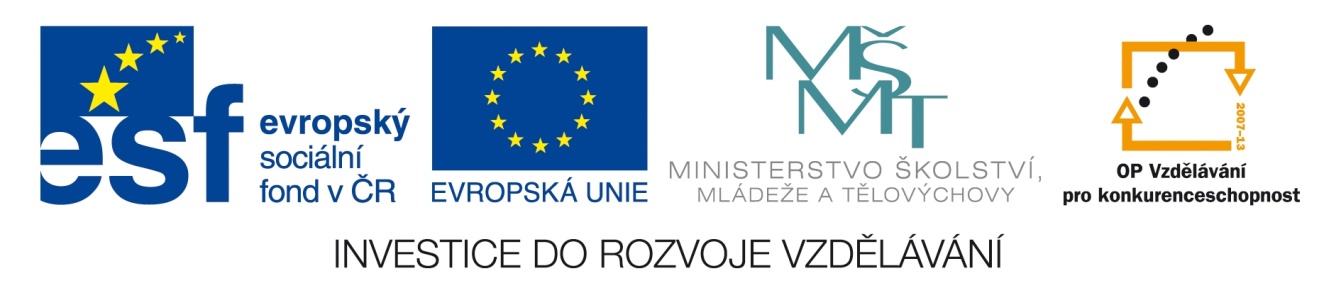 Registrační číslo projektu: CZ.1.07/1.1.38/02.0025
Název projektu: Modernizace výuky na ZŠ Slušovice, Fryšták, Kašava a Velehrad
Tento projekt je spolufinancován z Evropského sociálního fondu a státního rozpočtu České republiky.
Národní parky - opakování
Z_034_Ekologie_Národní parky-opakování
Autor: Mgr. Helena Nováková

Škola: Základní škola Slušovice, okres Zlín, příspěvková organizace
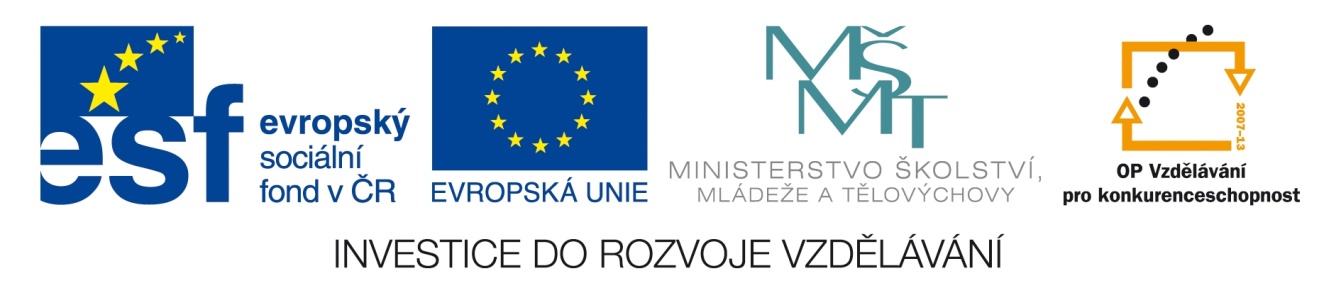 Anotace:
Digitální učební materiál je určen pro opakování učiva o národních parcích světa s pomocí školního atlasu a interaktivní tabule
Materiál prověřuje získané dovednosti a aktivně žáka zapojuje do vyučovacího procesu
Je určen pro předmět zeměpis a ročník devátý
zoo
přísná přírodní rezervace, divočina
Mezinárodní svaz ochrany přírody definoval 6 typů chráněných území (vyber, co mezi ně nepatří):
místo výskytu druhu
národní park
chráněná krajinná oblast
přírodní památka
oblast ochrany přírodních zdrojů
botanická zahrada
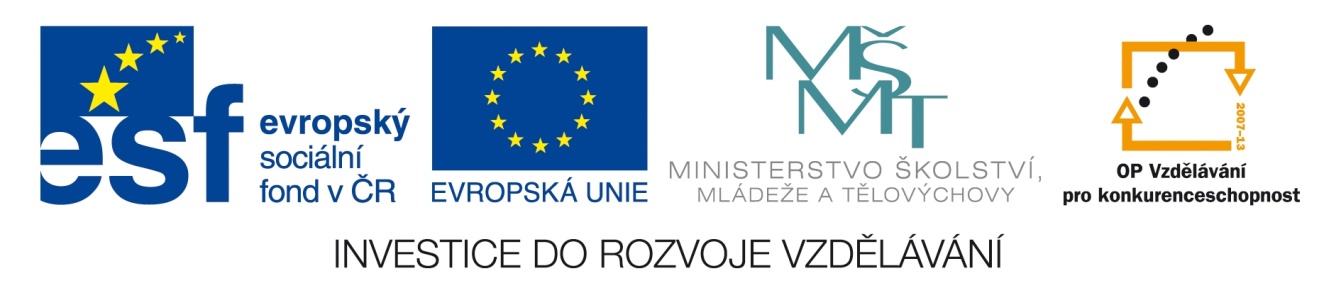 V jaké státě najdeme nejvyšší podíl chráněných území na rozlohu státu:
Saudská Arábie
Zambie
Venzuela
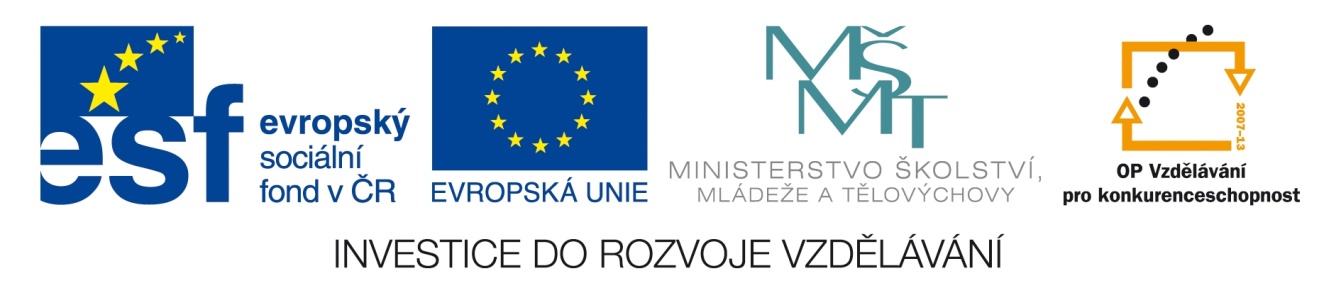 V jakých makroregionech světa najdeme největší podíl chráněných území?
Latinská Amerika
Severní Afrika
JV Asie
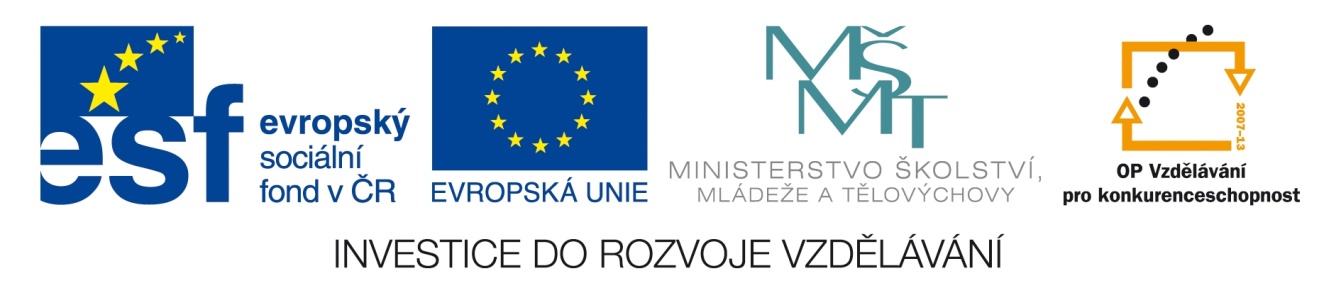 V jakém státě je nejmenší podíl chráněných území na rozloze státu?
Libye
Brazílie
Německo
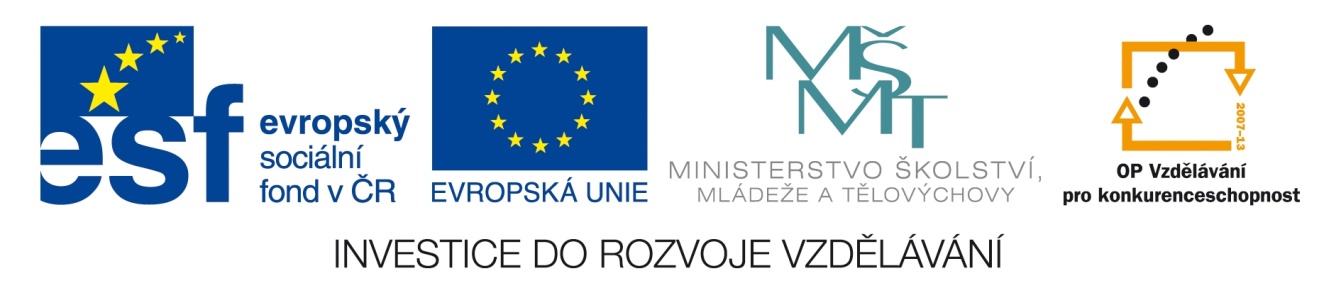 V jakém roce byl vyhlášen nejstarší NP?
2002
1972
1872
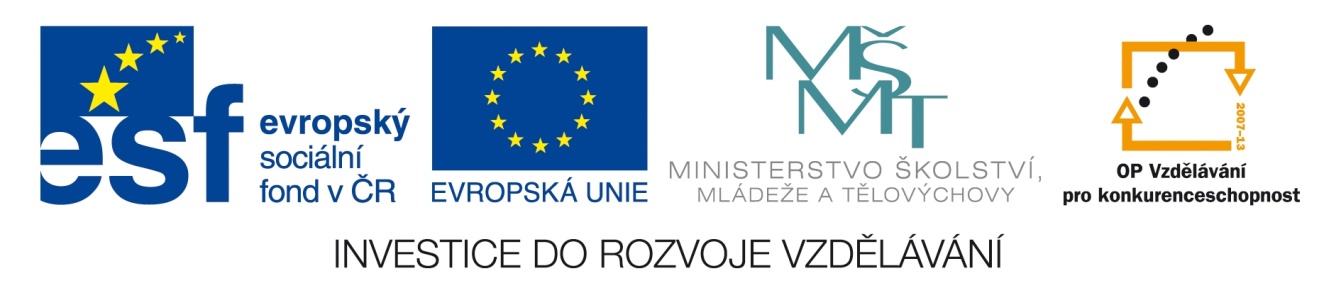 Jak se tento park nazývá?
NP Yellowstone
NP Plitvická jezera
NP Gobi
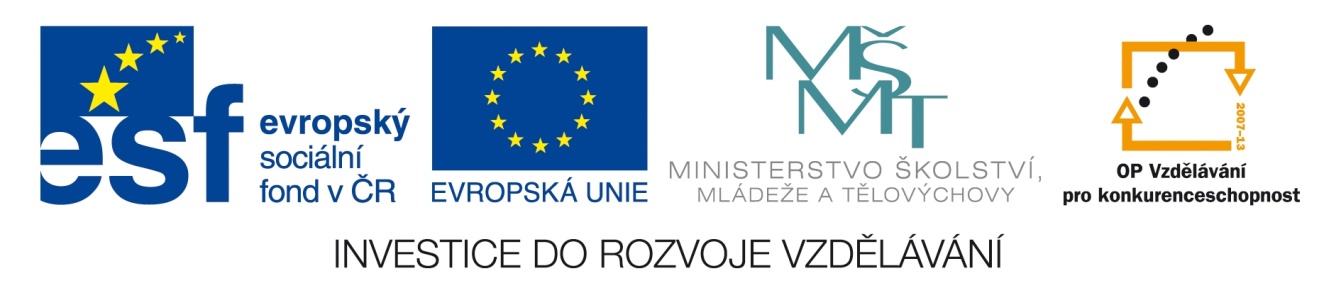 V Africe nenajdeme
NP Špicberky
NP Serengeti
NP Tassilli
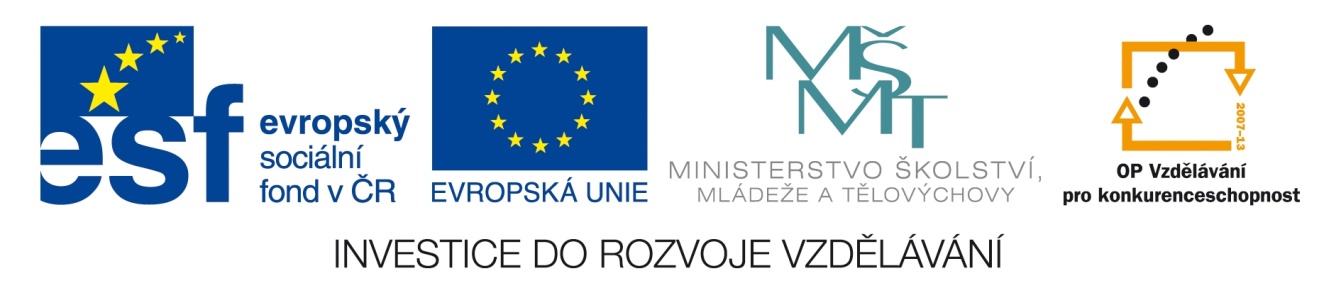 V Austrálii najdeme:
NP Saské Švýcarsko
NP Dvanáct apoštolů
NP Tikal
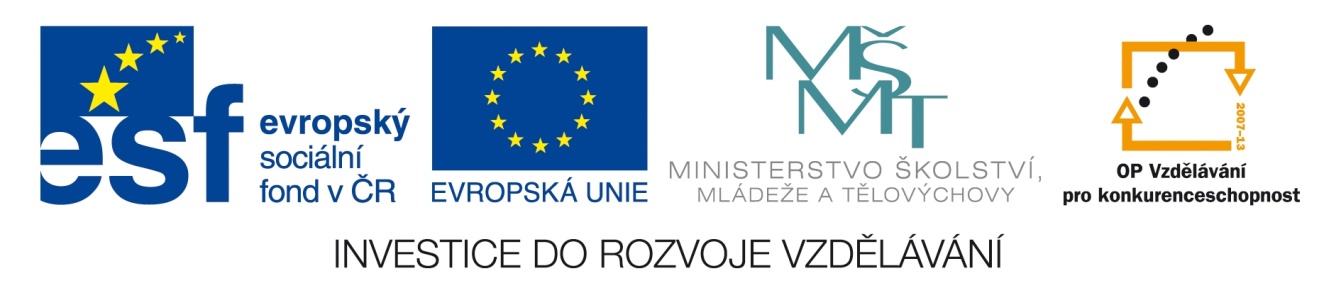 První evropský NP byl vyhlášen v roce:
1910
1960
2001
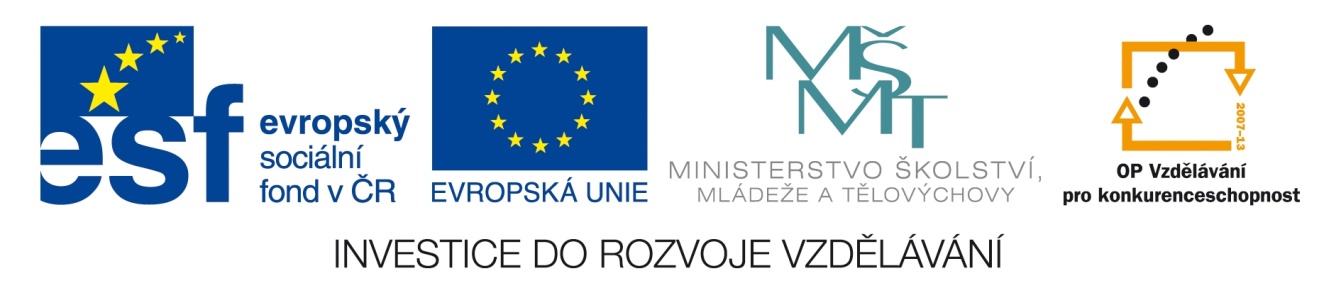 Kolik NP je zhruba po světě
1 000
10 000
5 000
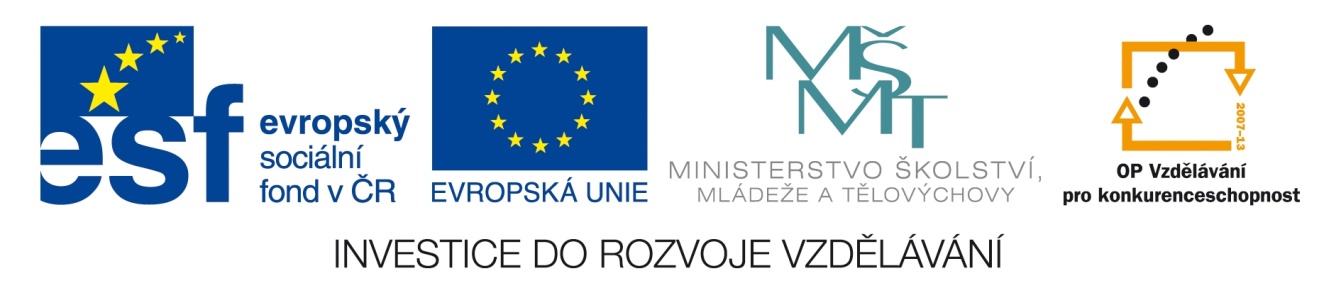 konec ;-)
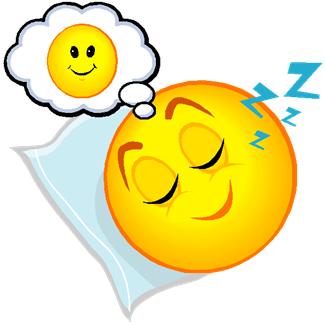 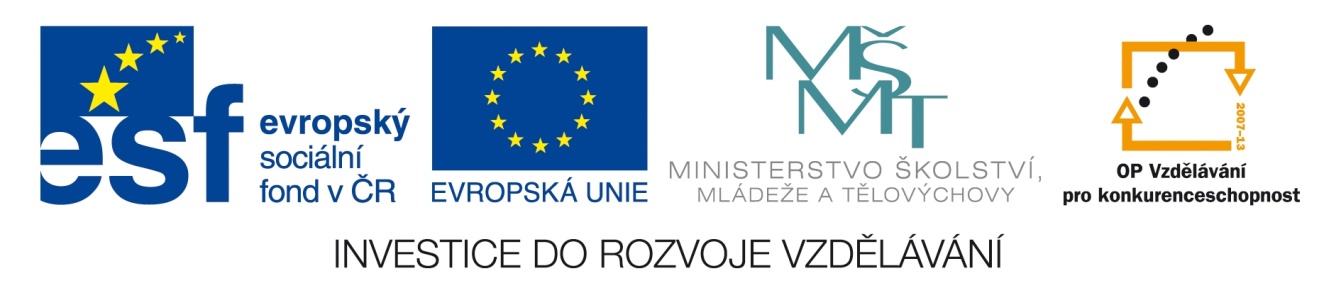 Zdroje obrázků:
http://office.microsoft.com
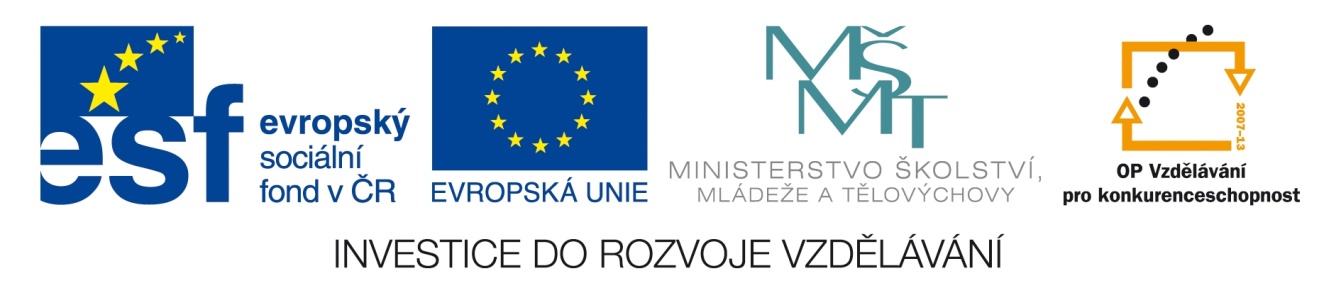